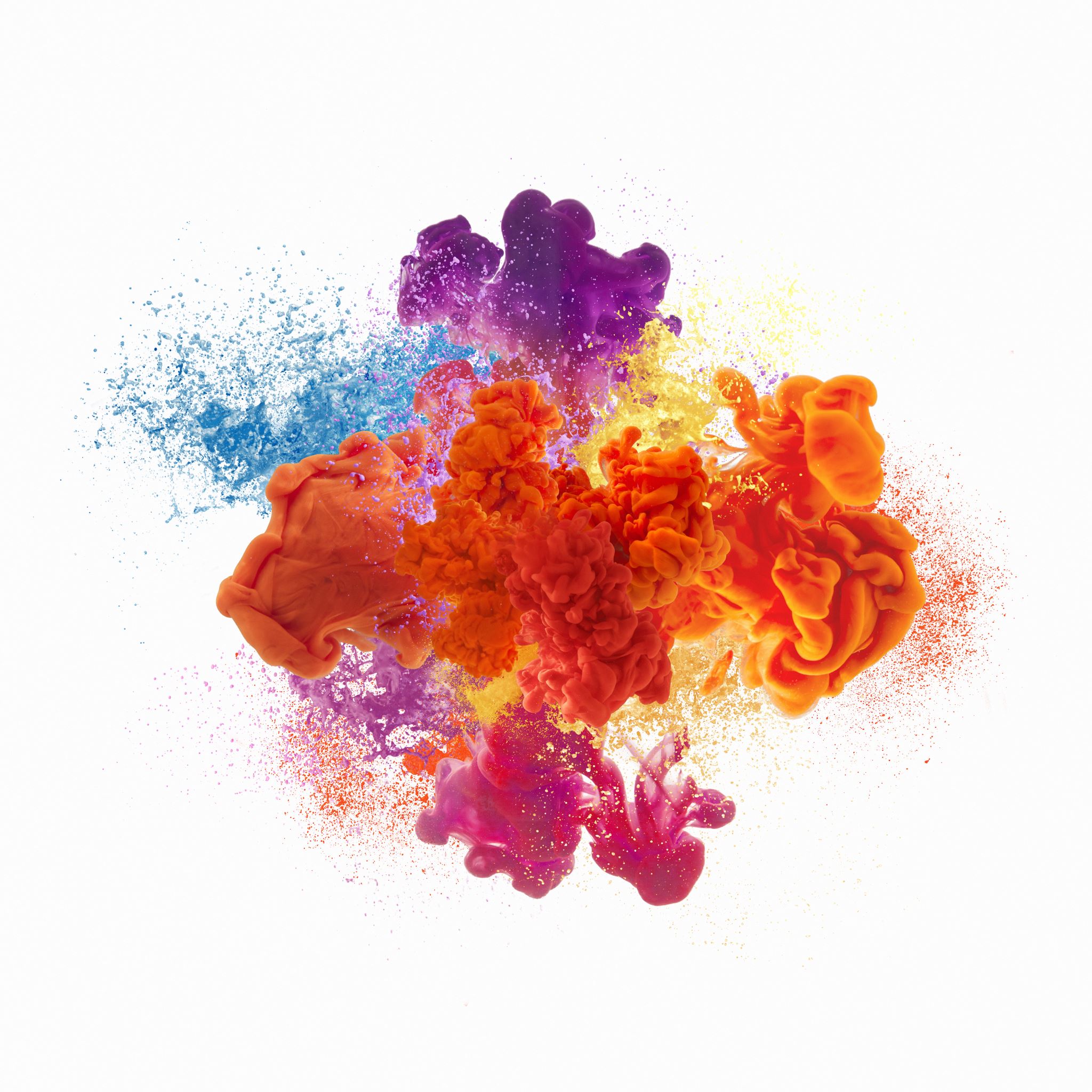 Dugnad for Fosterhjem
Fra tros og livssynssamfunn
	2021
Invitasjon til tros og livssynssamfunnvia STL(samarbeidsrådet for tros og livssyn)
Ambassadøravtalesignert 24.11 av preses Olav Fykse Tveit
Ambassadørorganisasjonen skal hjelpe det norske barnevernet med: 
å synliggjøre behovet for gode og trygge oppvekstsvilkår for barn og unge og hedre de som er fosterfamilier 
å bidra til å øke kunnskap om behovet for fosterhjem -  7 av 10 barn som ikke kan bo hjemme bor i et fosterhjem  
å spre budskap om at fosterbarn er som alle andre barn - forskjellige. Felles for alle er behovet for voksne som kan gi trygghet, omsorg og kjærlighet  
å spre budskap om at ulike barn trenger ulike fosterhjem. Det alle fosterhjem har til felles er at de består av voksne med god omsorgsevne og overskudd til barna. Både gifte, samboere, enslige eller likekjønnede par kan bli fosterforeldre.  
å formidle at løsningen ofte er nærmere enn vi tror, mange barn kan flytte i fosterfamilier i slekt eller nettverk 
å vise til at nyttig informasjon om det å være, eller hvordan bli fosterhjem finner man på nettsiden www.fosterhjem.no
Ambassadørorganisasjonen forplikter seg til:
å engasjere lokale grupper av organisasjonen som kan samarbeide med Bufetat og være døråpner til medlemmene sine 
skaffe kontaktperson i lokale deler av organisasjonen som kan samarbeide med Bufetats kontaktperson 
å dele informasjonspakker med sine medlemmer 
å bidra til at Bufetats informasjon om fosterhjem spres og at interesserte vet hvor de kan ta kontakt 
å legge ut informasjon på Facebook og/ eller medlemssider på nett, for eksempel ved å benytte materiellet som tilbys av Bufetat  
å invitere Bufetat inn til aktuelle møter i organisasjonen, slik at de kan informere om fosterhjem og svare på spørsmål
Bufetat forplikter seg på vegne av BFD til
å ha en kontaktperson som kan informere om det lokale behovet for fosterhjem, og samarbeide med ambassadørorganisasjonen om aktiviteter 
å oversende aktuelt materiell som kan deles med ambassadørorganisasjonens medlemmer:  
informasjonspakke som kan sendes til medlemmer på e-post 
forslag til tekst og bilde som kan deles i sosiale medier  
artikkel og bilde som kan publiseres på nettsider/ medlemssider 
informasjonsmateriell som kan deles ut i forsamlingslokaler 
å invitere medlemmer fra ambassadørorganisasjonen til lokale informasjonsmøter og webinarer i regi av fosterhjemtjenesten  
å delta på aktuelle møter i organisasjonen for å gi informasjon om fosterhjem og svare på spørsmål. Bufetat vil tilstrebe å gjøre dette sammen med lokal barnevernstjeneste.
Ambassadørorganisasjonen og Bufetat planlegger de lokale aktivitetene sammen, blir enige om omfang, og gjennomfører disse innen et år etter signering av avtalen.  
BUFETAT oppfordrer til å synliggjøre Den norske kirkes engasjementet for de sårbare barna, blant annet gjennom medieomtale, og bilder og tekst i egne kanaler. Send også gjerne bilder til kontaktperson i Bufetat, slik at vi kan dele i våre kanaler.
Ny henvendelse fra Bufdir:
Grunnlaget for dugnaden er nå lagt nasjonalt. I tråd med avtalen vil den videre oppfølgingen av aktivitetene skje lokalt rundt om i landet. 

Bufetats fem regioner og underliggende fosterhjemstjenester, vil følge opp ambassadørorganisasjonene lokalt. 
I det videre samarbeidet er det derfor fint om BUFETAT kan få en oversikt over hvilke lokale deler av organisasjonen deres som skal delta i dugnaden og kontaktpersoner til disse. 
Fosterhjemtjenestene i Bufetat vil deretter henvende seg til kontaktpersonene i de lokale avdelingene deres, og sammen med dem bli enige om oppfølgingen og videre samarbeid.
Bufetat region øst -  fylkene Østfold, Akershus, Hedmark og Oppland: 	
Borg, Hamar, Oslo
Bufetat region sør -  fylkene Vestfold, Buskerud, Telemark, Aust-Agder og Vest-Agder:	
Tunsberg, Agder&Telemark 

Bufetat region vest -  fylkene Sogn og Fjordane, Hordaland og Rogaland:
Stavanger og Bjørgvin

Bufetat region Midt-Norge - fylkene Nord-Trøndelag, Sør-Trøndelag og Møre og Romsdal:		
Møre og Nidaros

Bufetat region nord - fylkene Finnmark, Troms og Nordland:
Sør-Hålogaland og Nord-Hålogaland.
Oversikt over hvilke bispedømmer som hører til BUFETATs fem regioner